UHE3062: Malaysia: The Impact of Globalization
by
Mohd Azam Bin Muhamad AkhirCentre of Modern Languages & Human Sciencesazam@ump.edu.my
Synopsis
This course discusses the influence and impact of globalization on Malaysia and international relations. The influence highlighted will be in the perspective of politics, economics, social and culture. The contemporary issues and challenges related to the globalizational impact in Malaysia and other countries are also discussed. In general, the philosophy of the course is to facilitate borderless thinking among the students about the globalization impact towards human and environmental aspects.
Course Outcome
Identify the concept of globalization in terms of its working definition, key features, causes and effects to the mankind.
 
 Explain the Malaysia involvement and reactions towards the impact of globalization in various aspects of life. 
 
 Analyze current issues and challenges of globalization across national and international boundaries.
CO1: Identify the conCO1: Identify the concept of globalization in terms of its working definition, key features, causes and effects to the mankind.
 
CO2:  Explain the Malaysia involvement and reactions towards the impact of globalization in various aspects of life. 
 
CO3: Analyze current issues and challenges of globalization across national and international boundaries.
cept of globalization in terms of its working definition, key features, causes and effects to the mankind.
 
CO2:  Explain the Malaysia involvement and reactions towards the impact of globalization in various aspects of life. 
 
CO3: Analyze current issues and challenges of globalization across national and international boundaries.
Lecturer Information
MOHD AZAM BIN MUHAMAD AKHIR
M.A Arts (Political Sciences) UKM
B.A (Hons) Islamic Studies UKM
0199703770
azam@ump.edu.my
CO1: Identify the concept of globalization in terms of its working definition, key features, causes and effects to the mankind.
 
CO2:  Explain the Malaysia involvement and reactions towards the impact of globalization in various aspects of life. 
 
CO3: Analyze current issues and challenges of globalization across national and international boundaries.
Chapter Description
Aims
….
….

Expected Outcomes
….
…..
….

Other related Information
…..
…..
…..

References
……..
……..
……..
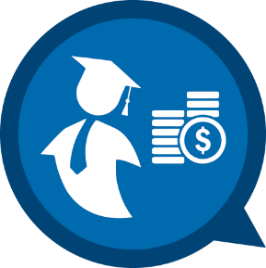 Content #1
Content 1a
Content 1b
About ICT that related to……
………
……… 
The relevant of….
Other elements are…..
Content 1x
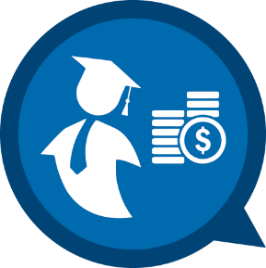 Title #x
To maintain…….
5
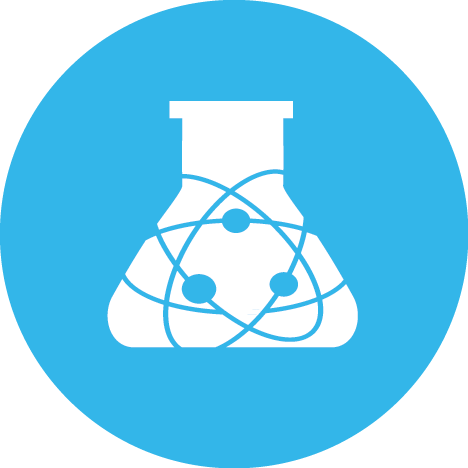 4
1
To improve……
To identify…….
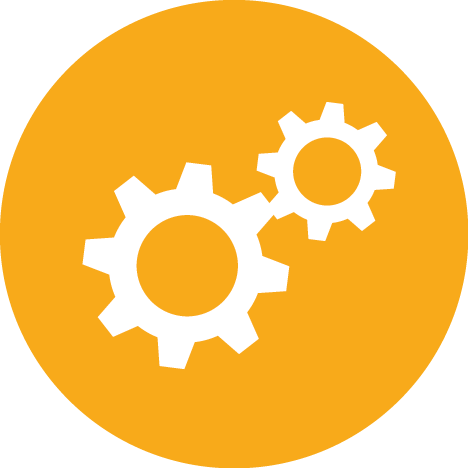 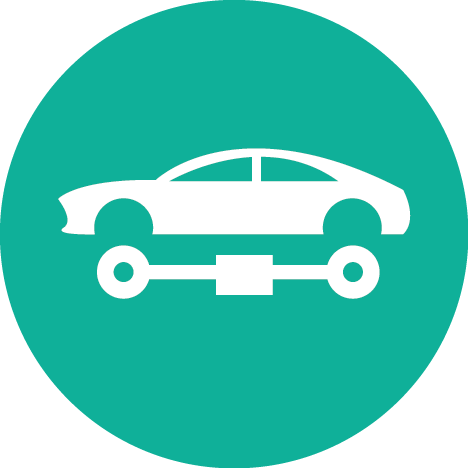 Diagram X
2
3
To assess ….
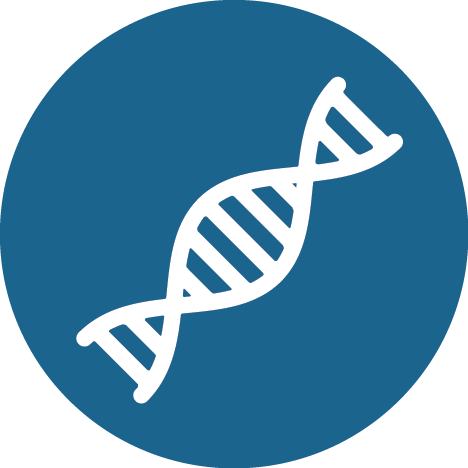 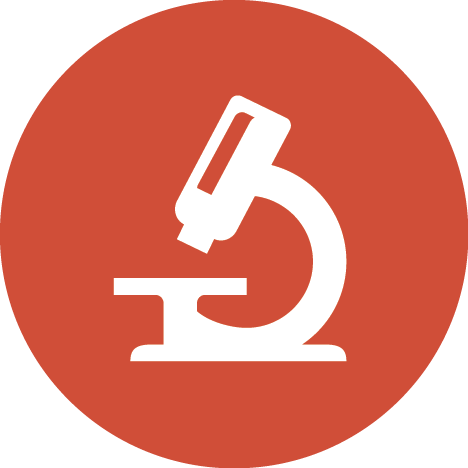 To calculate…..
Conclusion of The Chapter
Conclusion #1
….
….

Conclusion #2
….
…..
….

Conclusio #x
……..
……..
……..
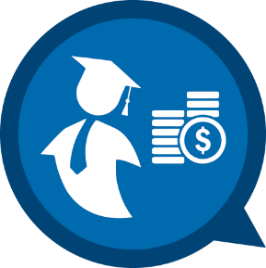 Author InformationOther relevant information (if any)#author may apply your own creativity and innovation where it is appropriate